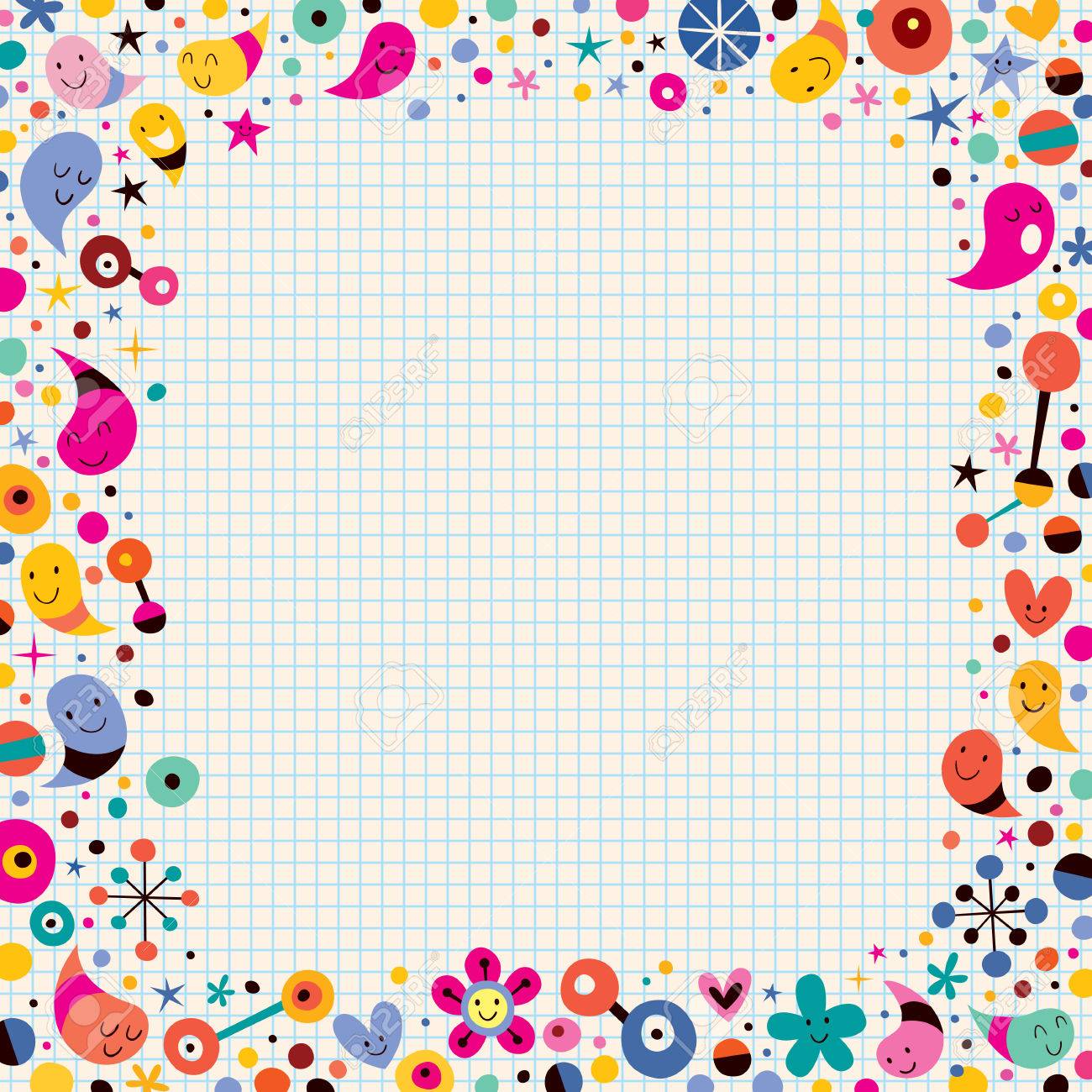 Today’s Word
RAIN